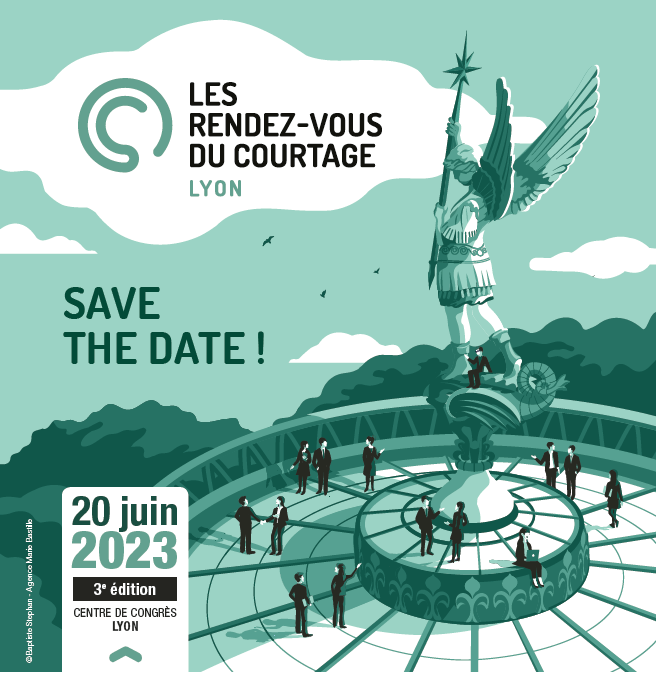 GUIDE EXPOSANT 
L’outil indispensable pour préparer son évènement.

Informations pratiques - Livraisons & reprises - Commandes complémentaires 
Montage & démontage - Règlements & formalités


www.rdvcourtage-lyon.com
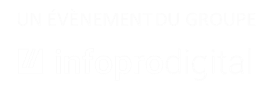 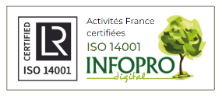